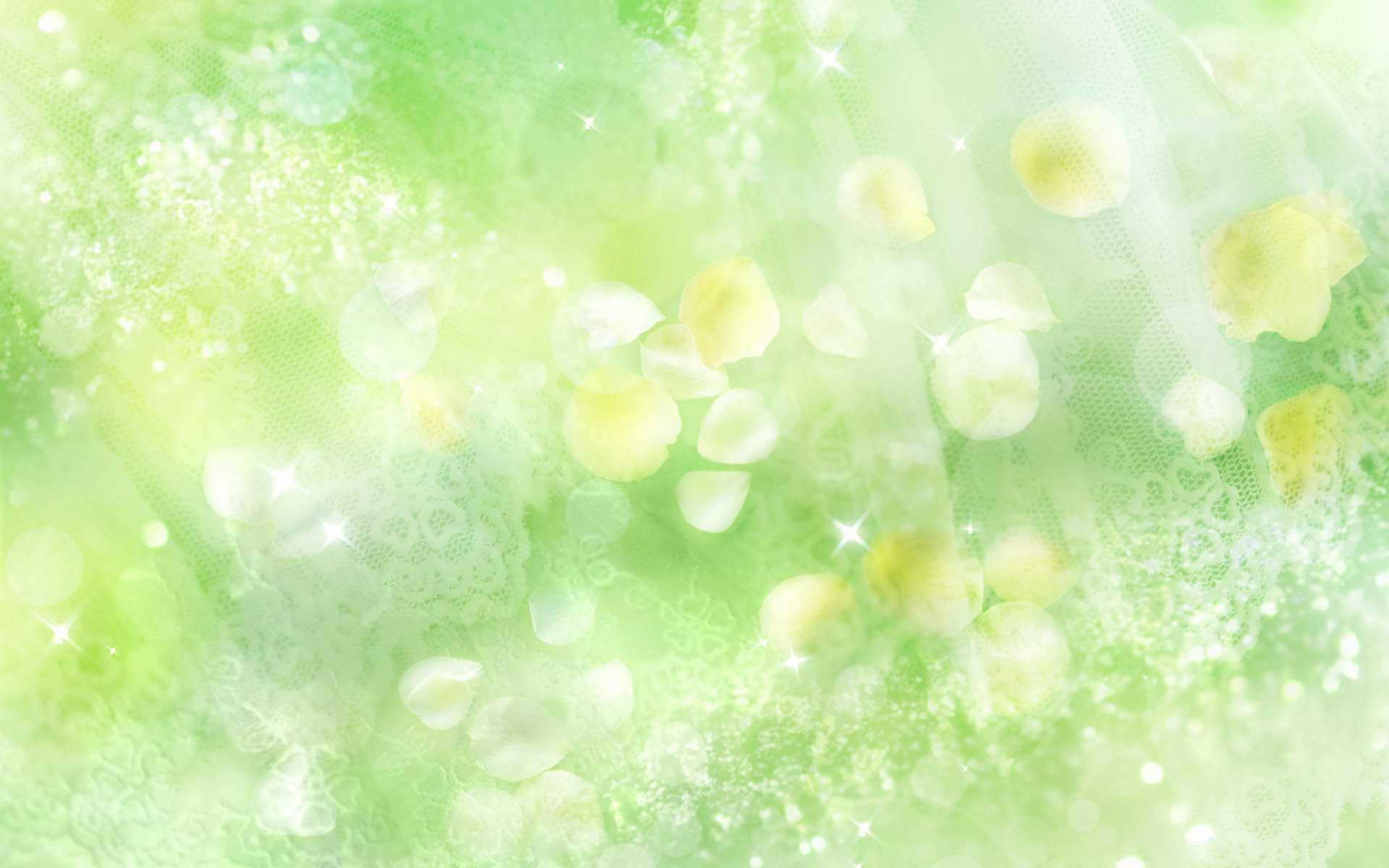 «ДОБРОСЛОВ» от музыкального руководителя
Будина Елена Васильевна Музыкальный руководитель МДОУ «Детский сад Улыбка»  п. Суксун
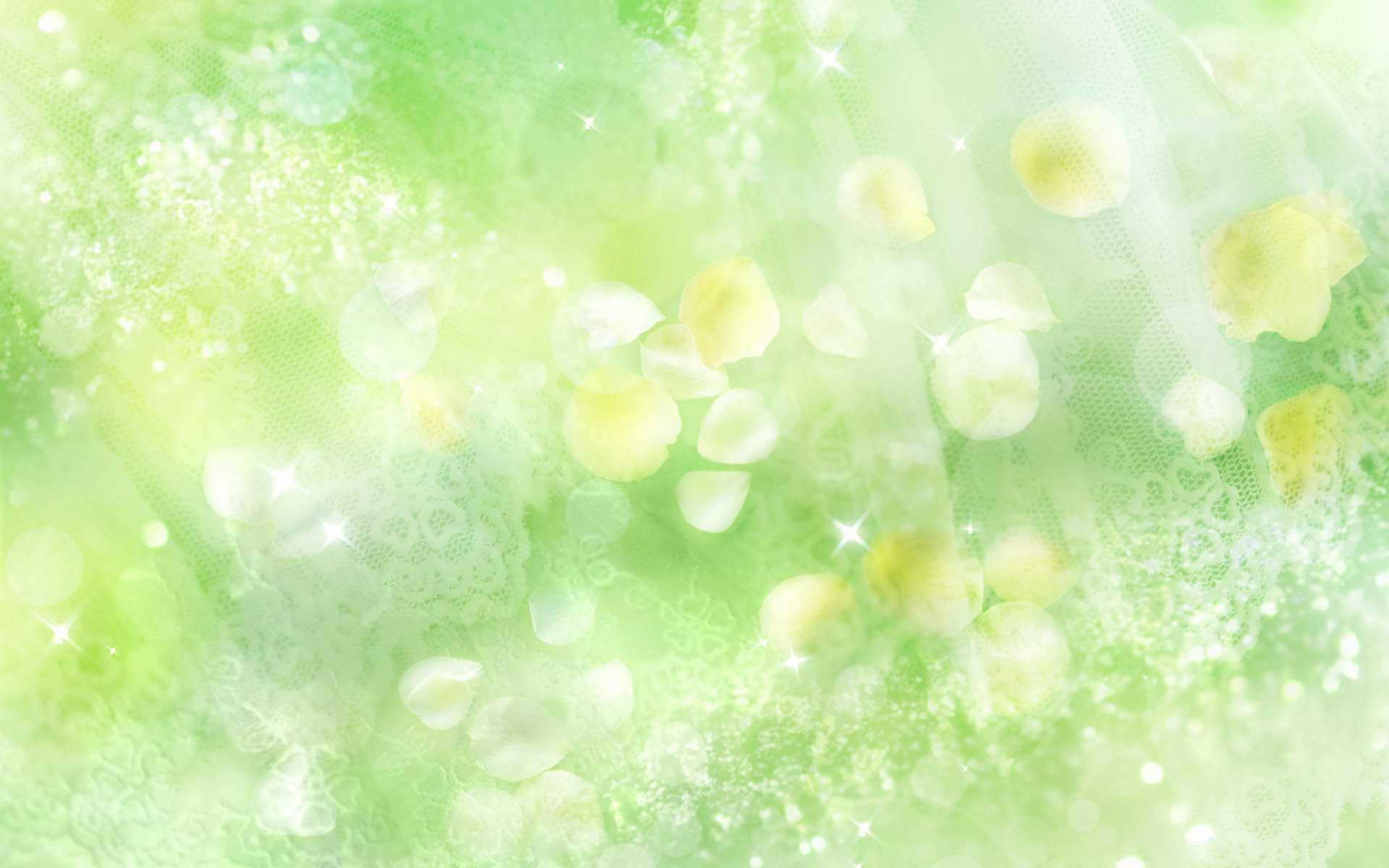 Как хорошо, что доброта 
Живет на свете вместе с нами.
Без доброты ты – сирота,
Без доброты ты – серый камень.
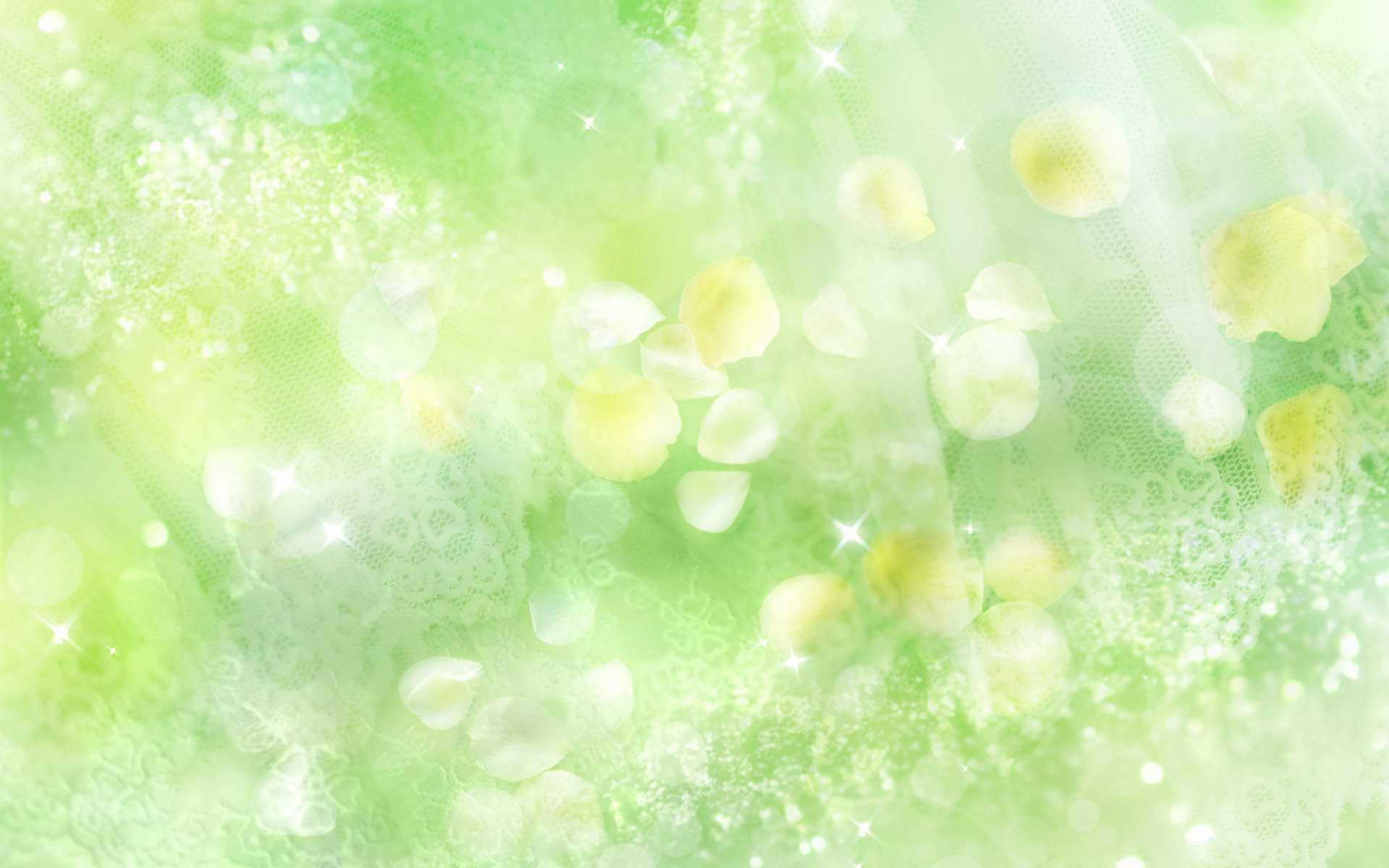 А что же такое ДОБРОТА?
Доброта – 
душевное расположение к людям, благожелательность, отзывчивость, стремление делать добро другим.
.
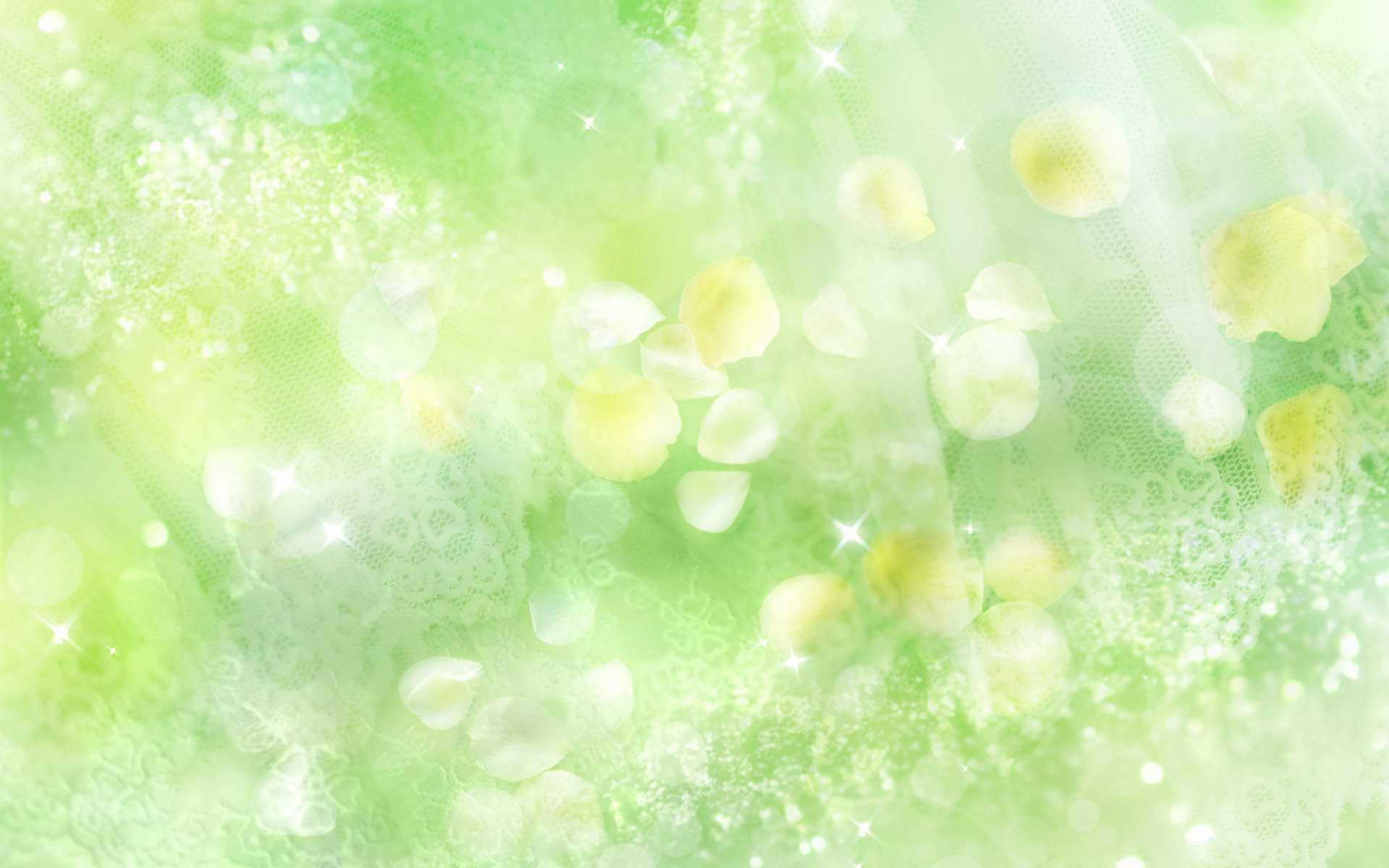 Словом можно возвеличить или убить
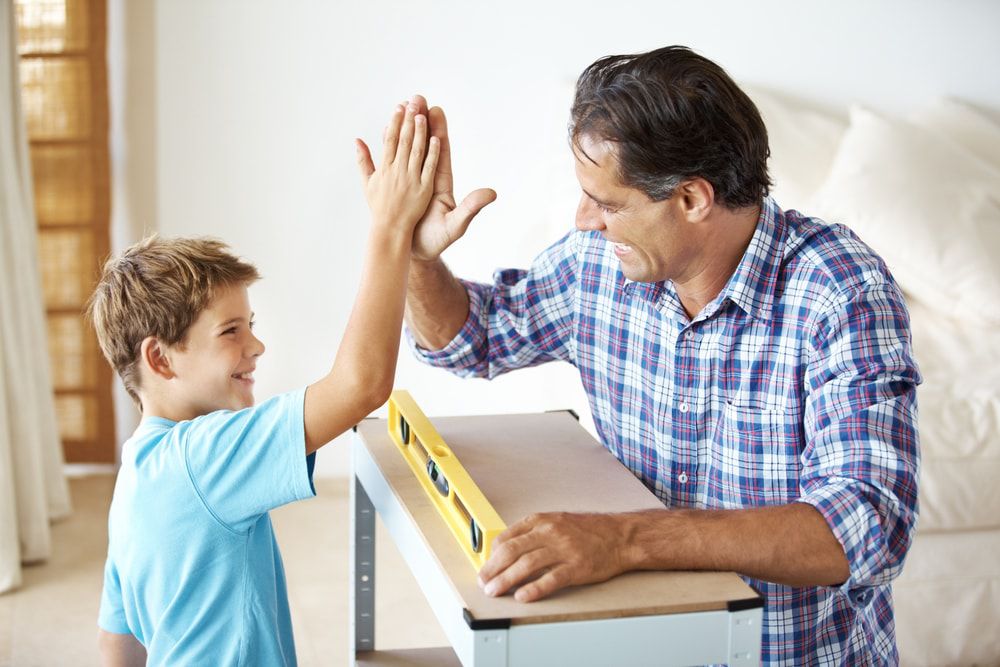 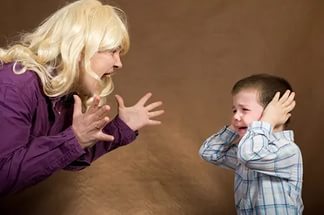 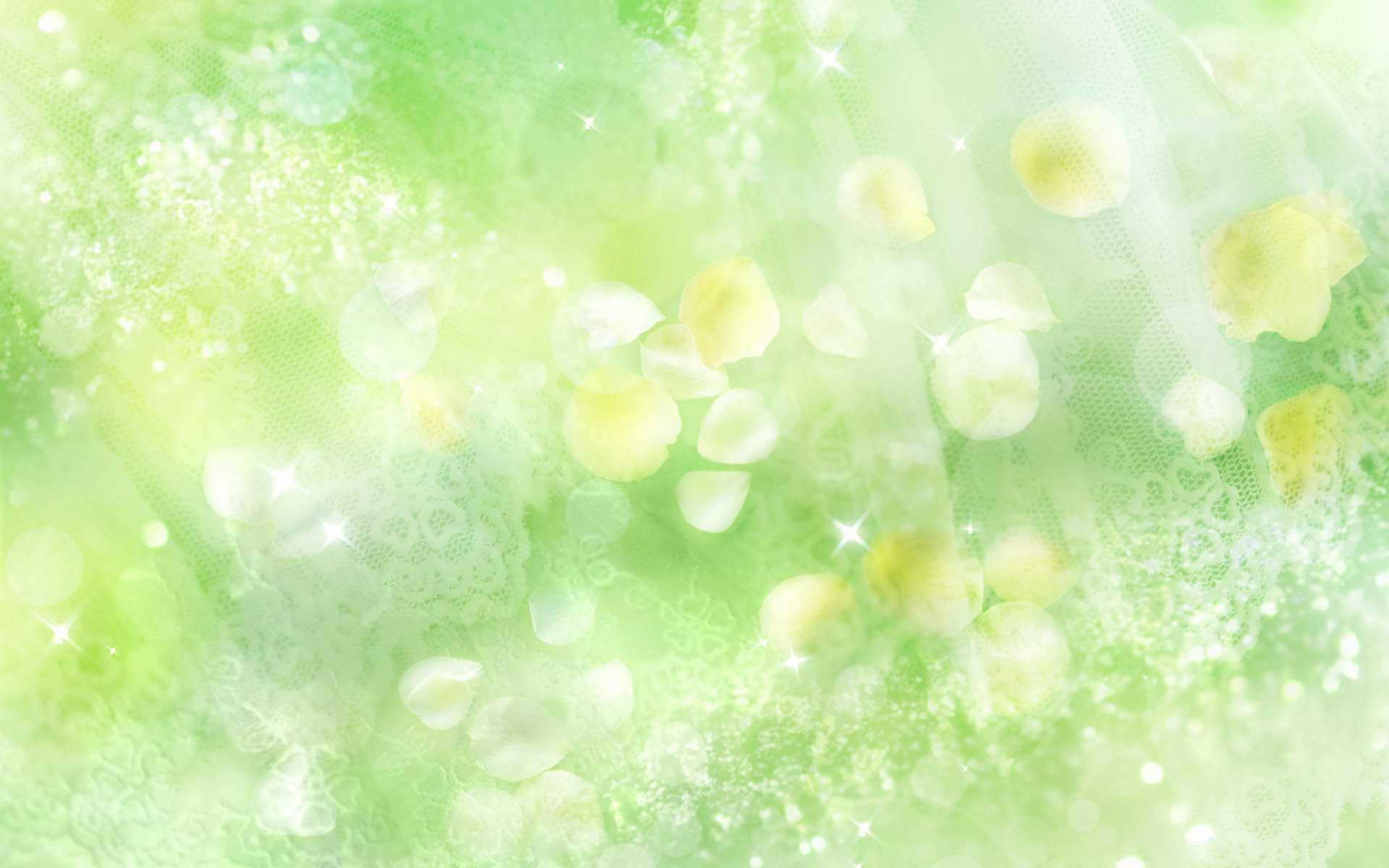 Добро пожаловать!
В добрый час!
В добрый путь! 
Дать добро.
Получить добро
Спасибо, благодарю
Здравствуй, привет, как я рад тебя видеть
Прости, пожалуйста, извини
Пожалуйста, будьте добры
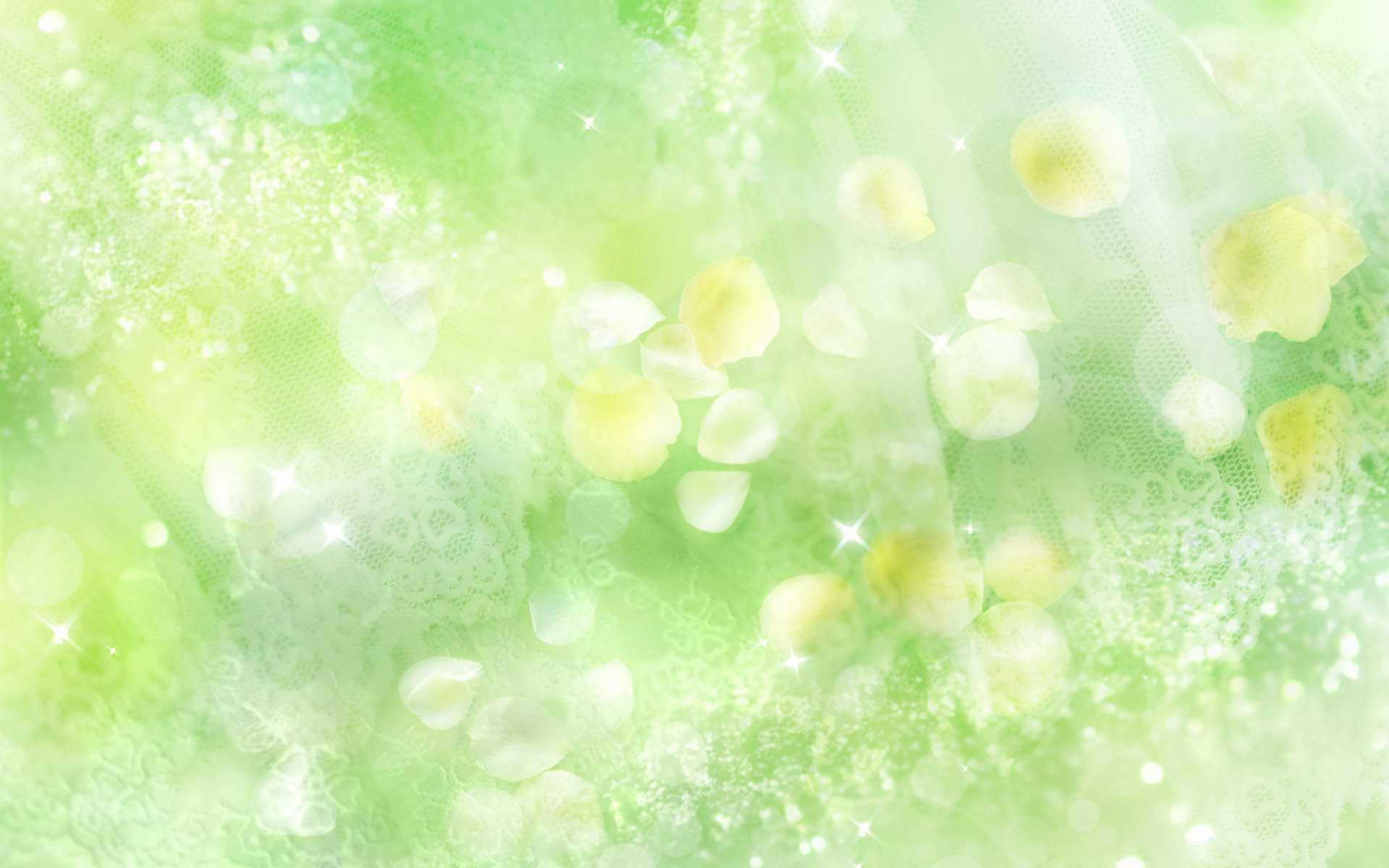 Дружная семья – колыбелька добра.
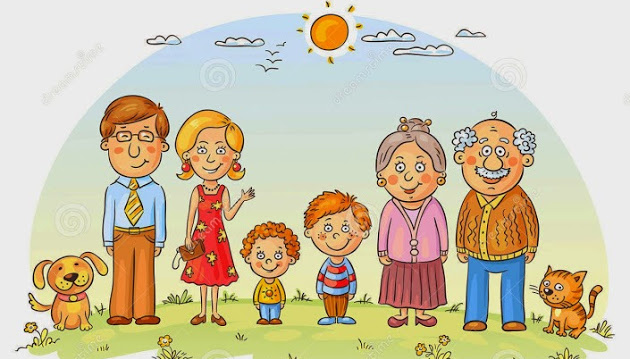 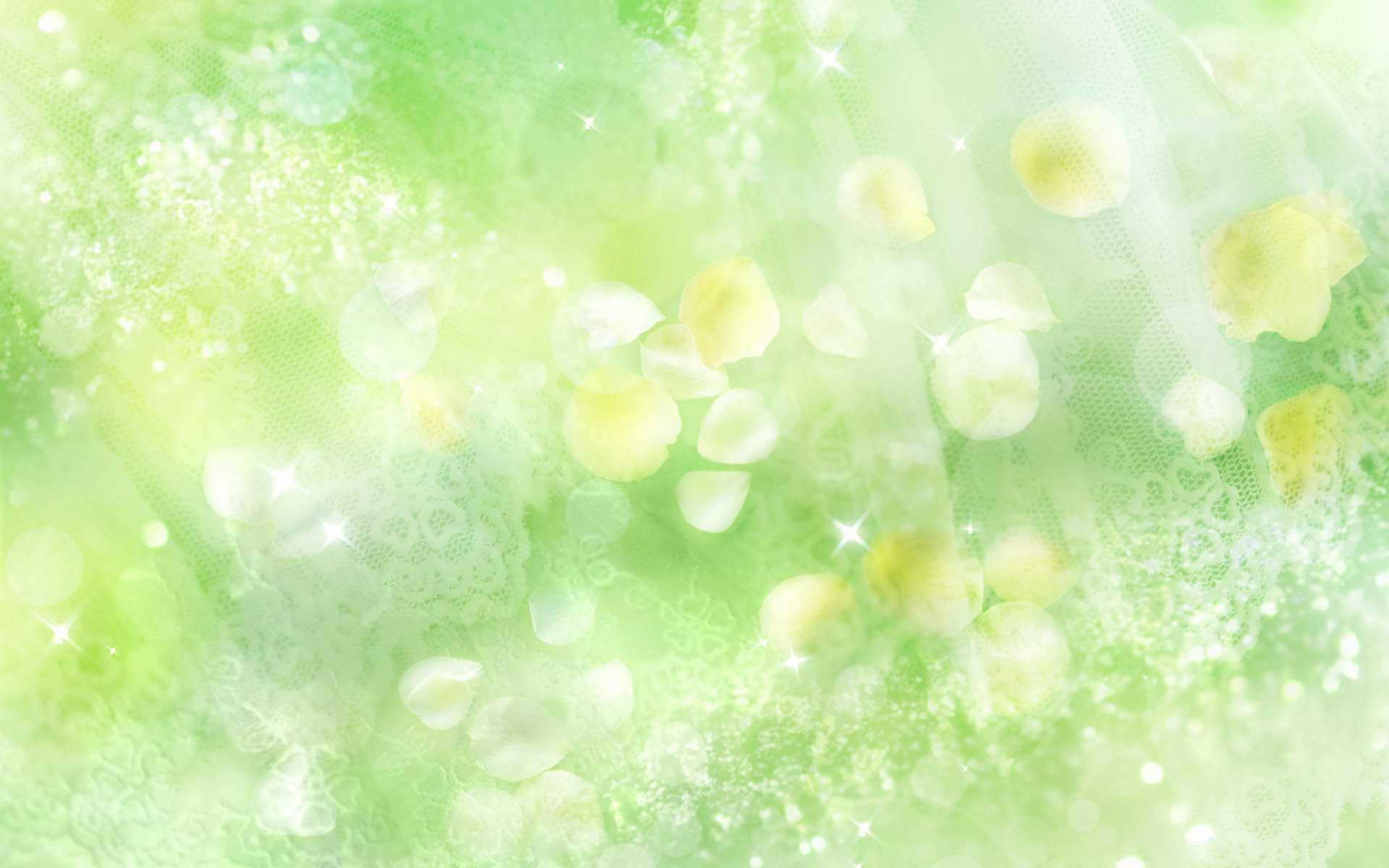 Добрые сердца это сады, 
добрые мысли это корни,  добрые слова это цветы, 
добрые дела это фрукты,  позаботьтесь о своём саде и берегите его от сорняков,  заполните его светом добрых слов и добрых дел. 
Генри Уодсворт Лонгфелло.
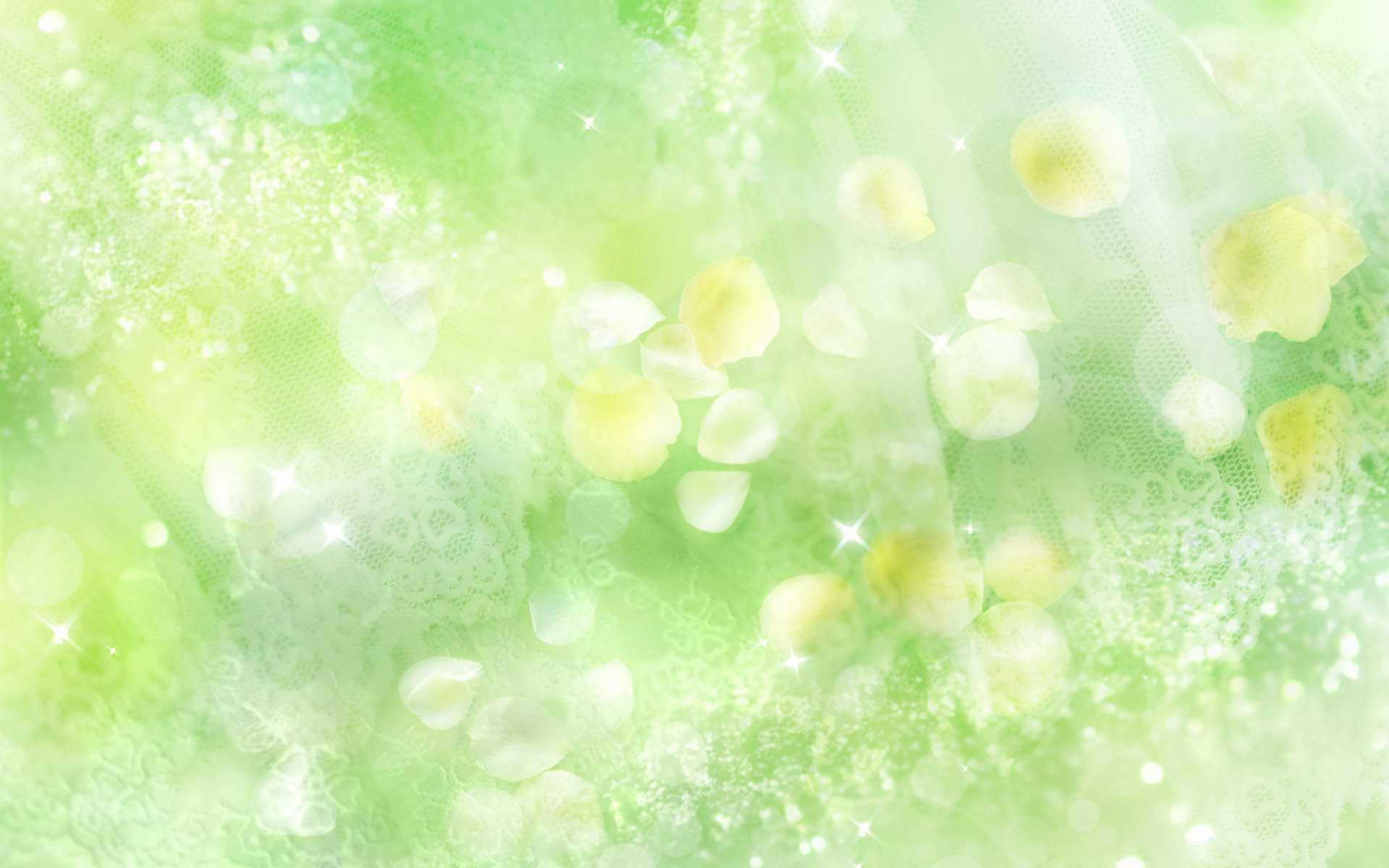 Сегодня вы были активны, отзывчивы, старательны, внимательны, с вами приятно было общаться.
А ваши дети просто уникальны, они часто радуют своими успехами, неординарными высказываниями.
С каждым днем у них получается все лучше.
Спасибо за внимание.